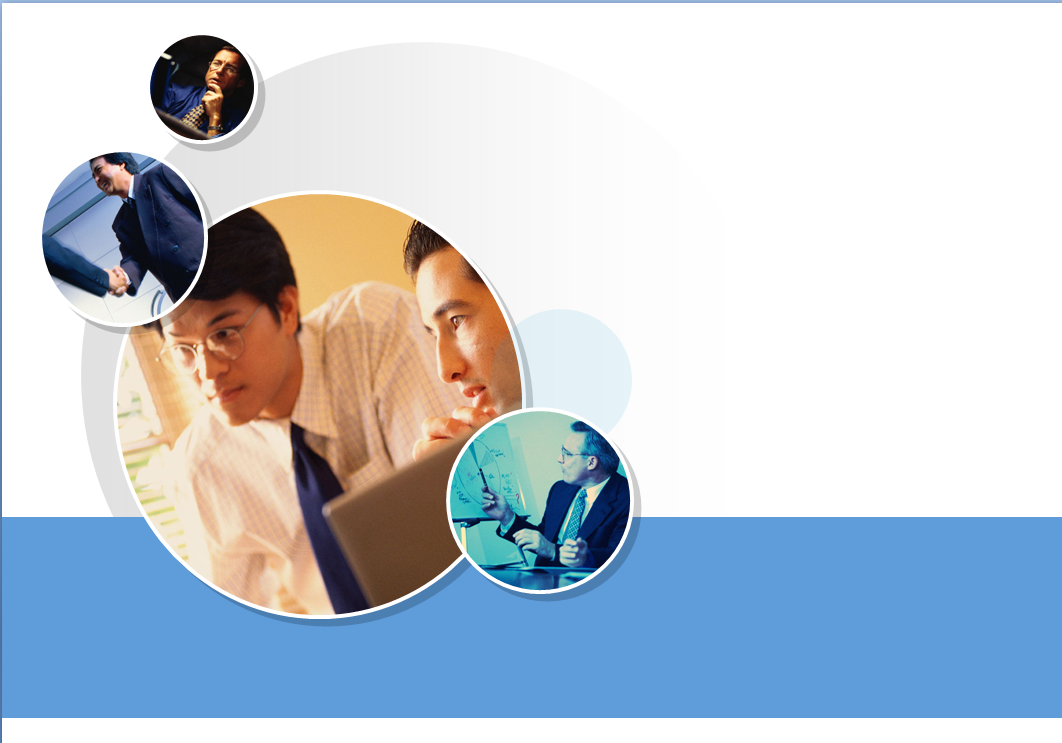 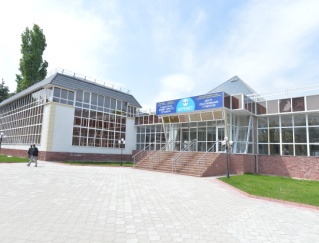 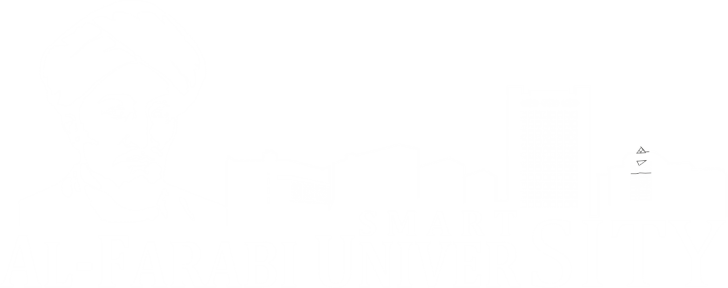 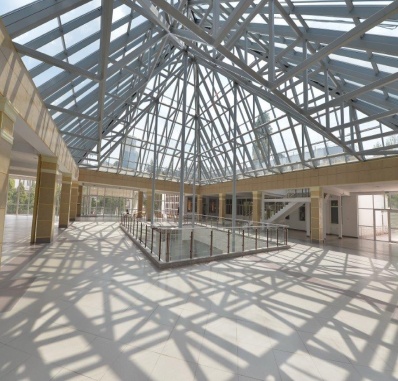 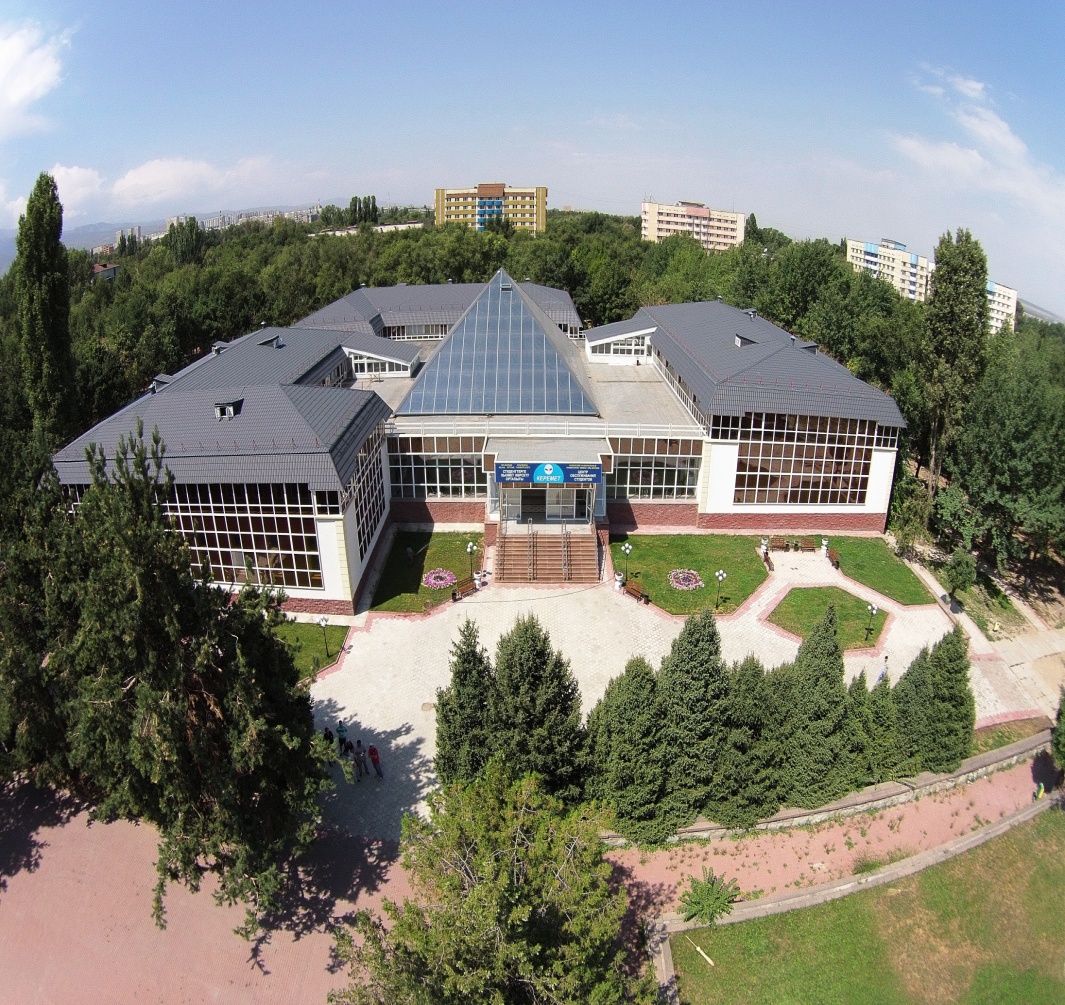 Students service centre «KEREMET»
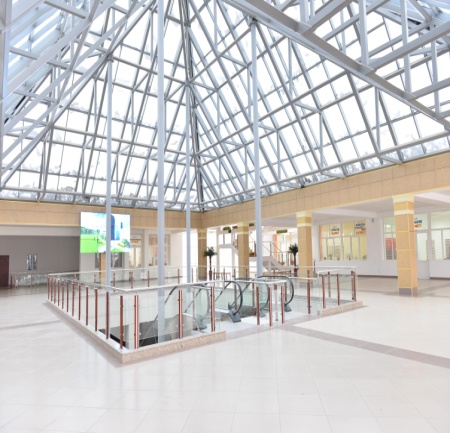 keremet.kaznu.kz
Students service center «Keremet»  «Аl-Farabi university smart city» –
Youth resource Centre for students
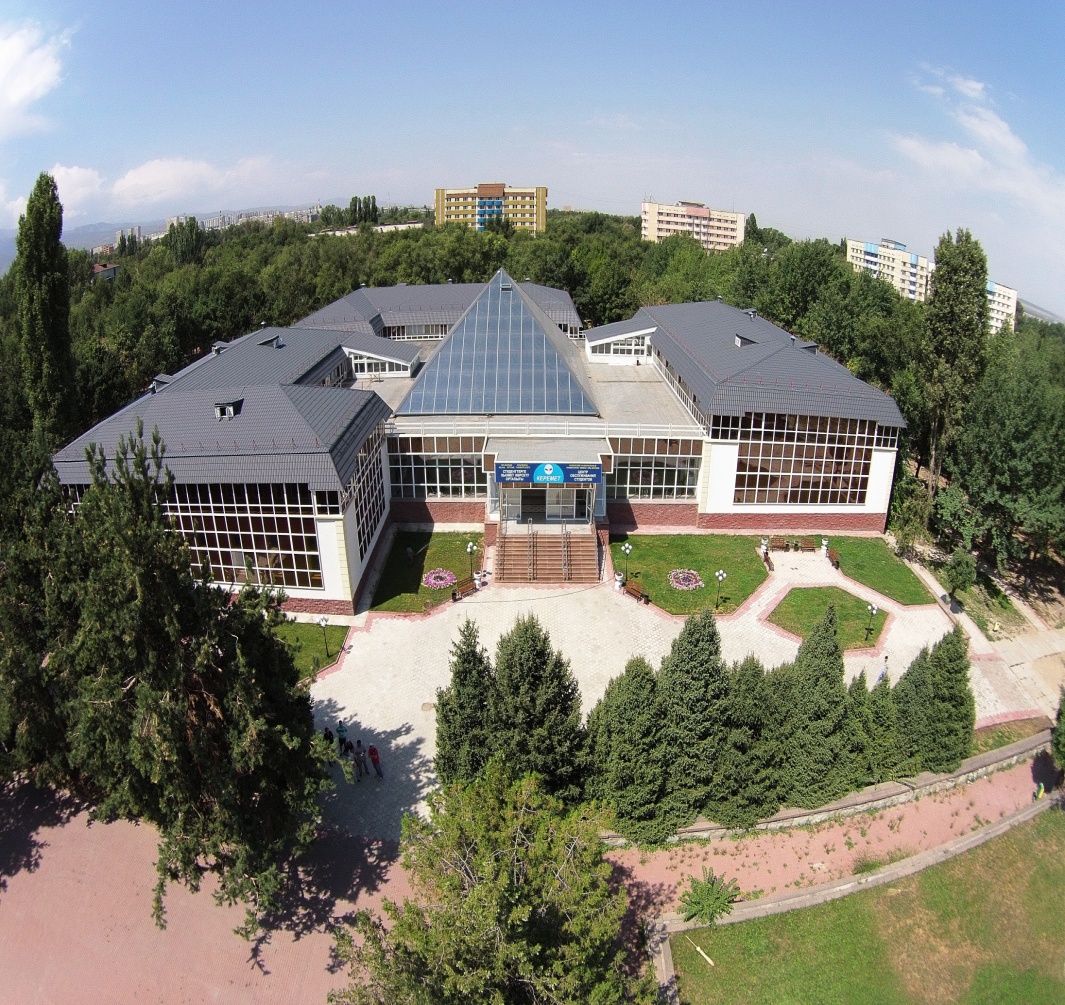 For the first time in the education system of the Republic of Kazakhstan to provide socially significant of educational, medical, legal, financial, cultural and entertainment services on the principle of one window was made the reconstruction of 1973 built building. The building of Students' Service Centre Keremet is located on 3 floors, with a total area of 7,300 sq.m. Visitors are offered the latest auto-disaggregated system of highly effective service designed for comfort and convenience of students.
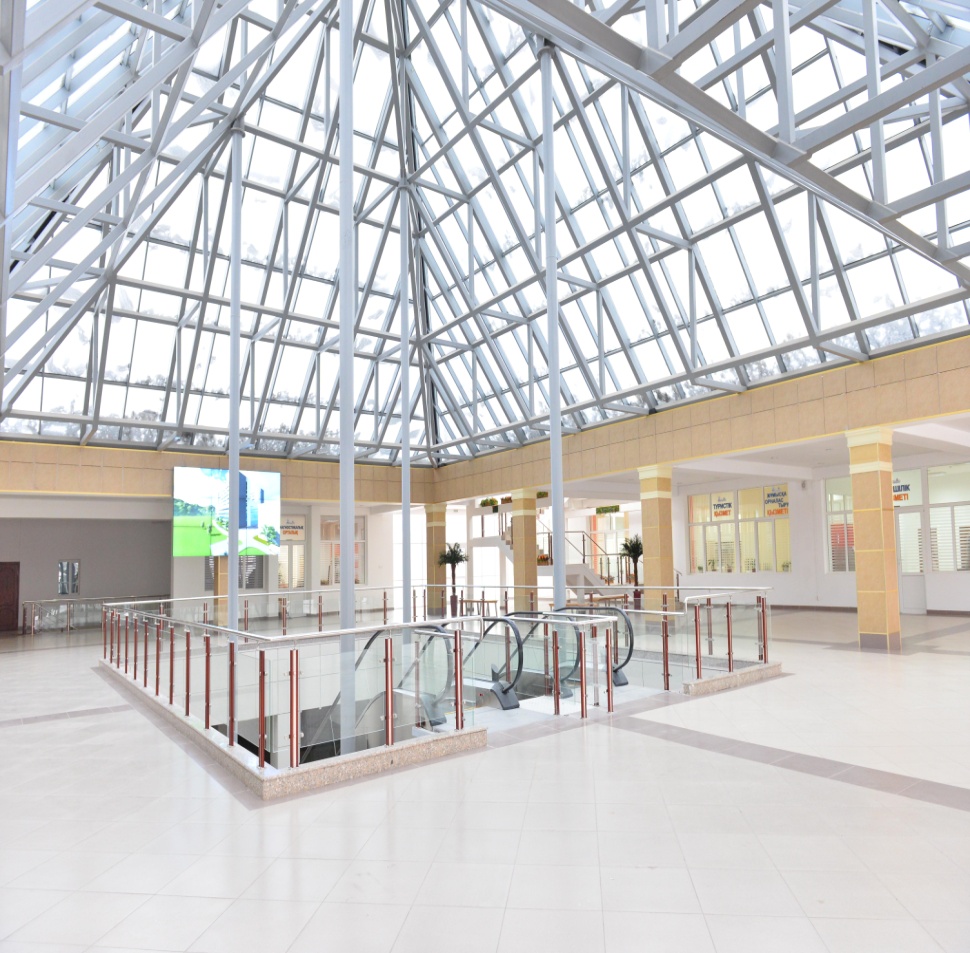 The idea of establishing a center belongs to the rector of the University Mutanov Galymkair Mutanovich, based on the teachings of the great philosopher Abu Nasr al-Farabi’s "Treatise on the views of virtuous city residents."
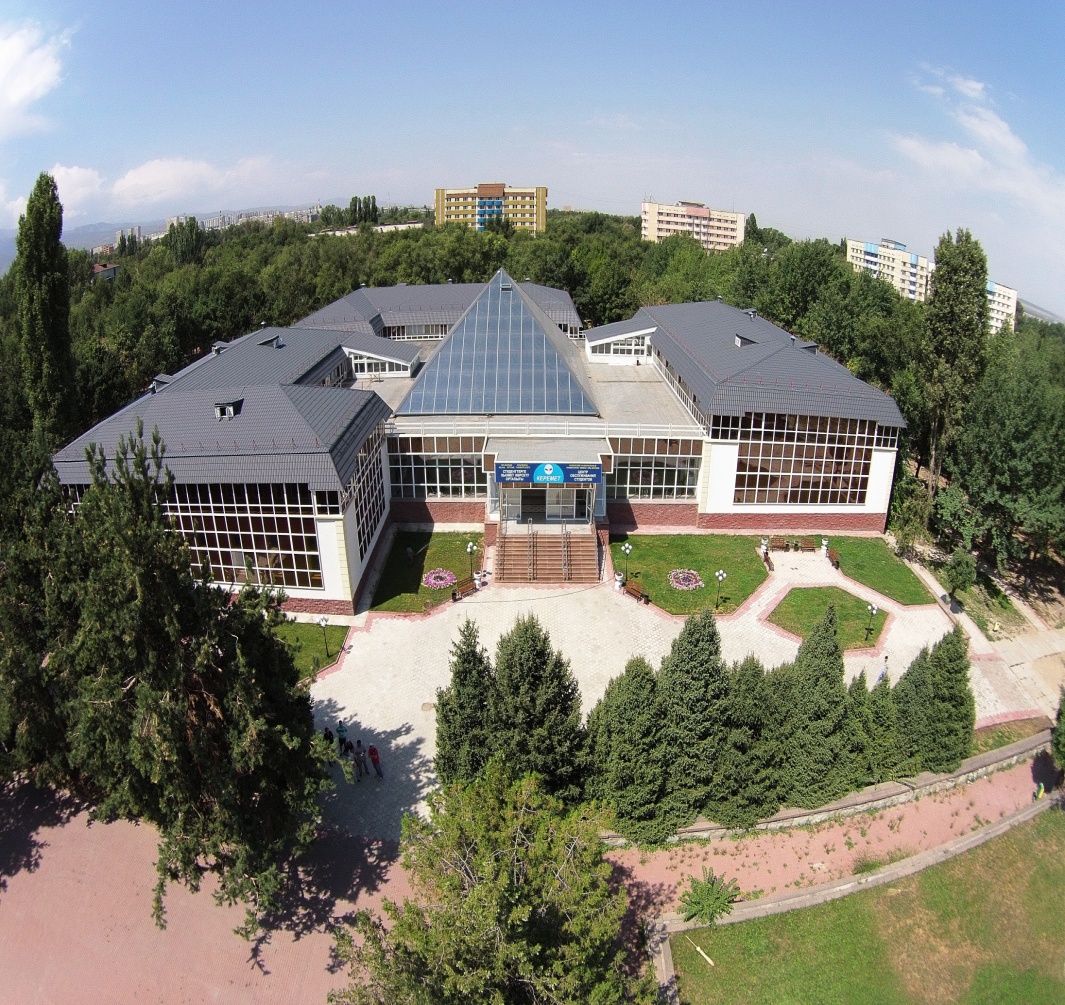 STRUCTURE OF STUDENTS SERVICE CENTRE «KEREMET»
Services on education process organization
Social and administrative services
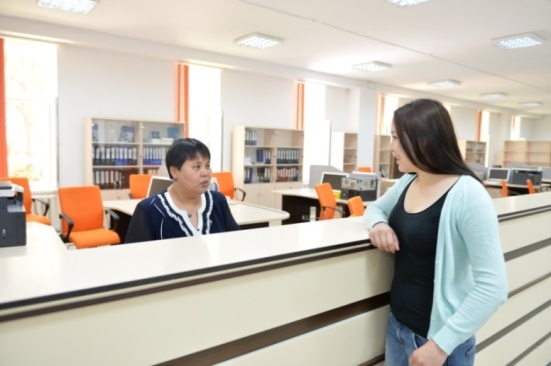 Commerce and entertainment services
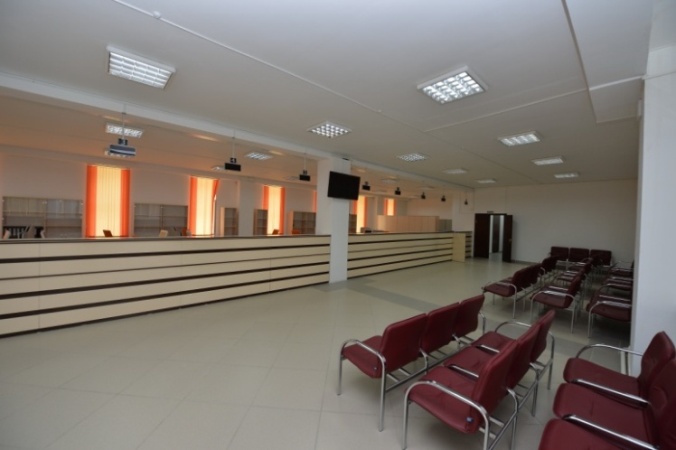 Youth Centre services
Diagnostic Centre services
Адрес:         ЦОС "Керемет", каб.101
Тел.:           +7 727 211-14-30
Transcript issue
Office registrar services
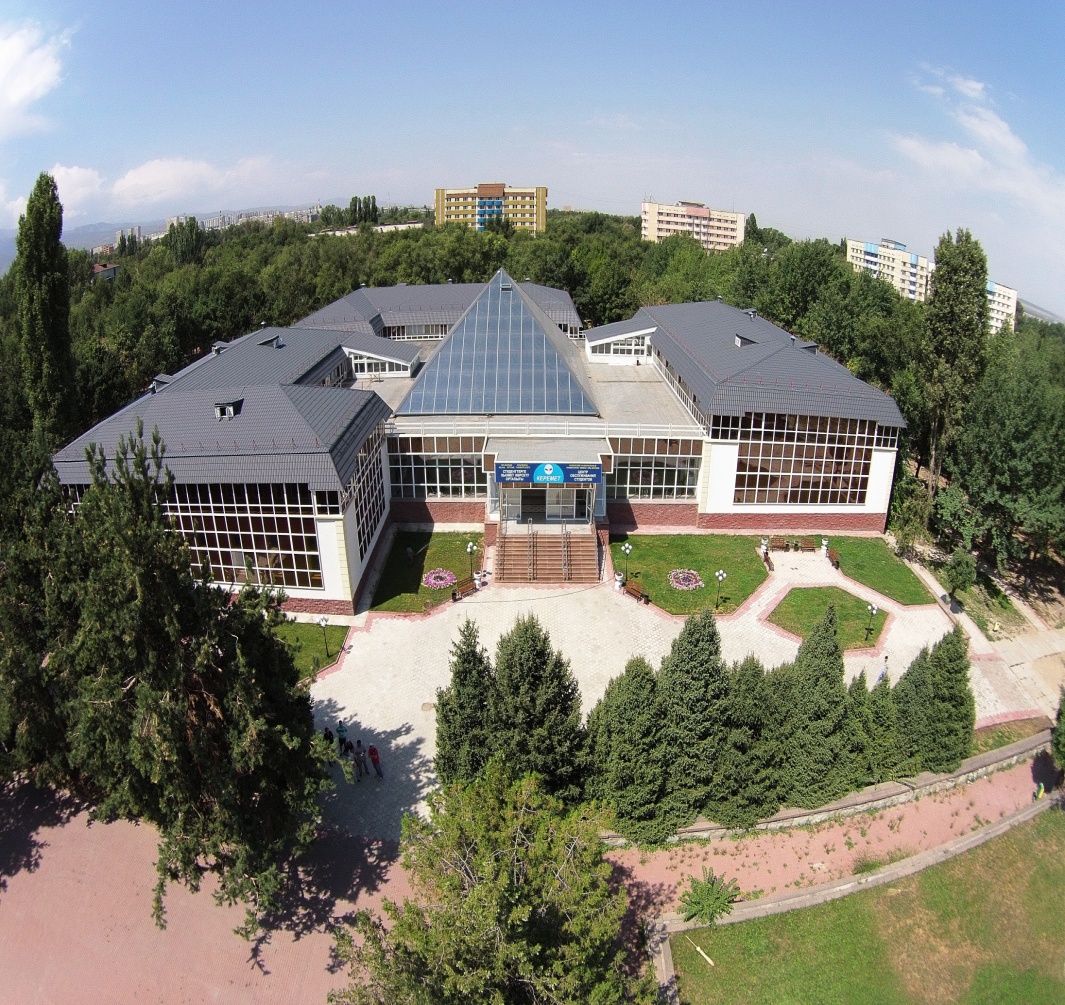 Services on education process organization
REGISTAR OFFICE –  academic service, dealing with the registration of  all history of educational achievements of students and providing the organization of all kinds of knowledge and calculation of its academic rating.
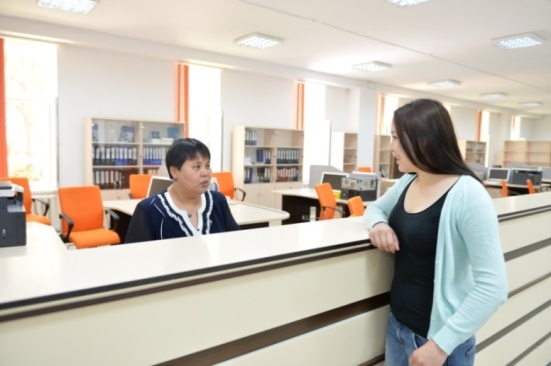 Restoration of transcript
Credit and 
disciplines 
Transfer of services- recipient
Reregistration of      discipline
Additional type of training for services-receiver
Distinction or indebtedness of «Retake» discipline
Адрес:         ЦОС "Керемет", каб.101
Тел.:           +7 727 211-14-30
Registration of students for academic subjects
Summer term
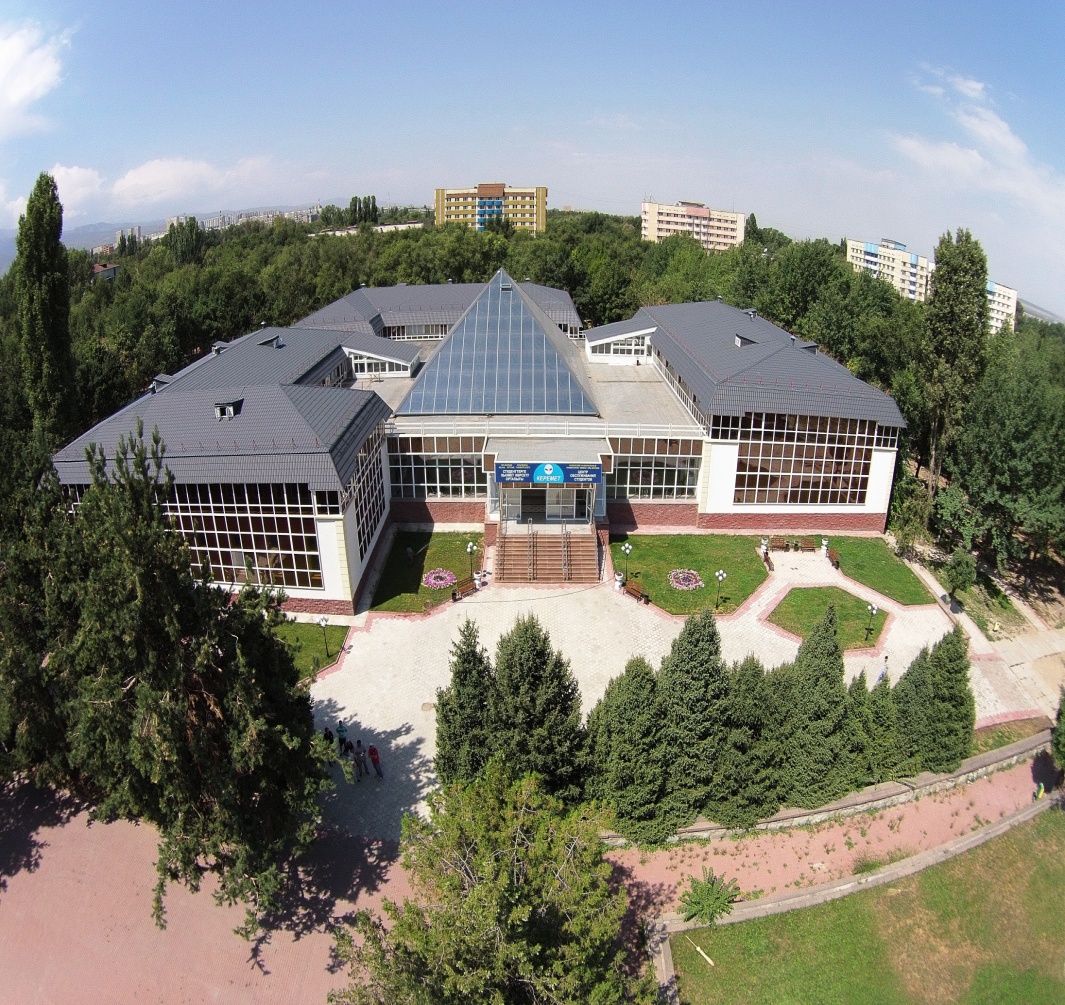 SERVICES ON EDUCATION PROCESS ORGANIZATION
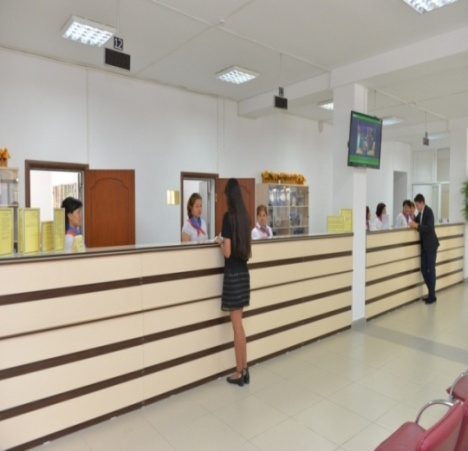 STUDENTS OFFICE–  provision of accounting and control movement contingent of students
Duplicate diploma issue
Issuing copies of  students
documents
Internal and external transfers, restoration of students
Issue of the response letter regarding the request of particular student
Адрес:         ЦОС "Керемет", каб.102
Тел.:           	 +7 727 221 – 14 – 41		             221 – 14 – 42
Registration
PASSPORT OFFICE
Text
Students registration office on 
domiciliary
(in dormitories of KazNU)
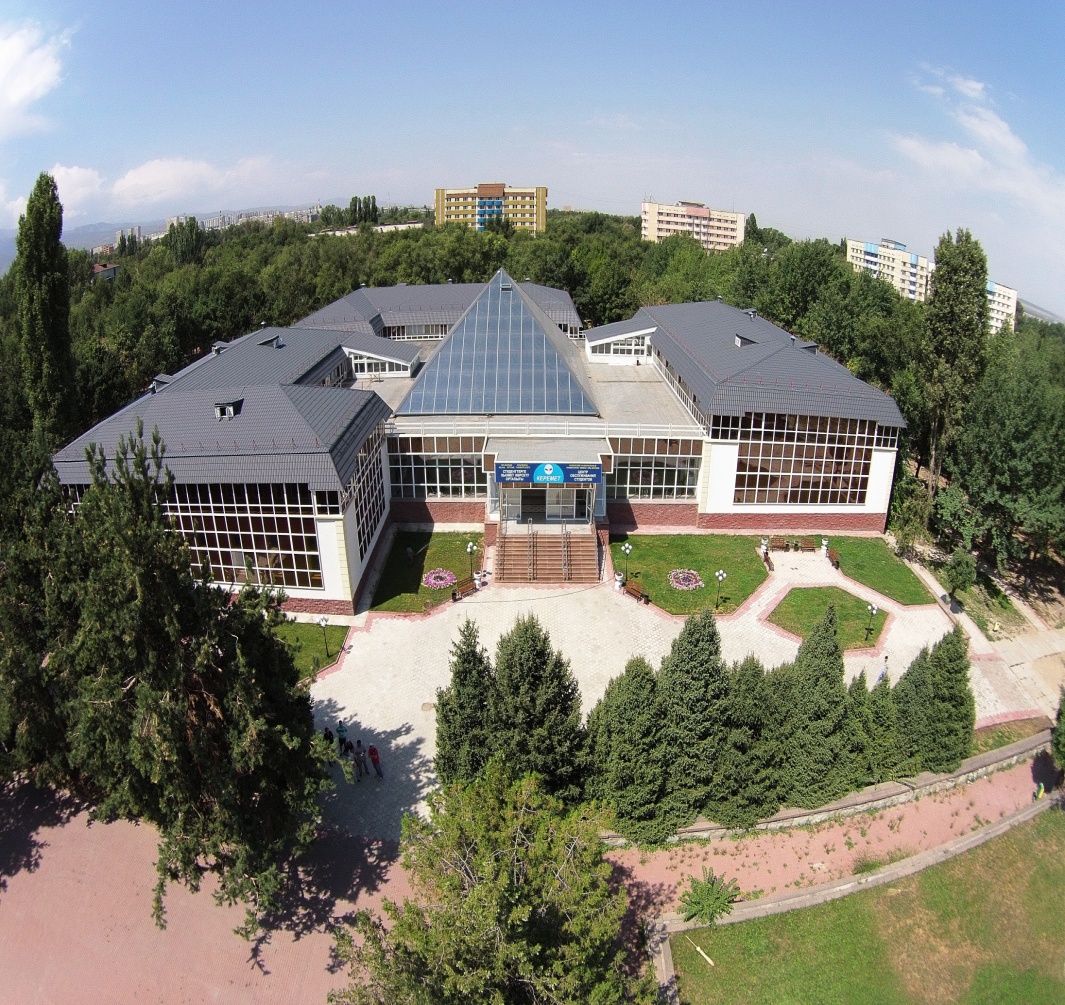 SERVICES ON EDUCATION PROCESS ORGANIZATION
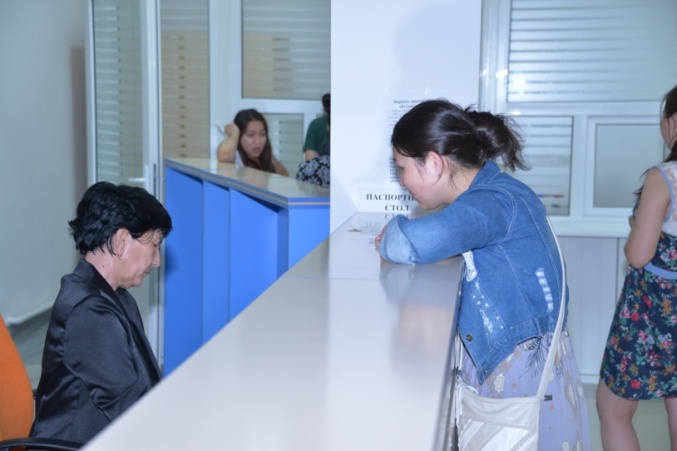 Issue of certificates and
other documents
Deregistration
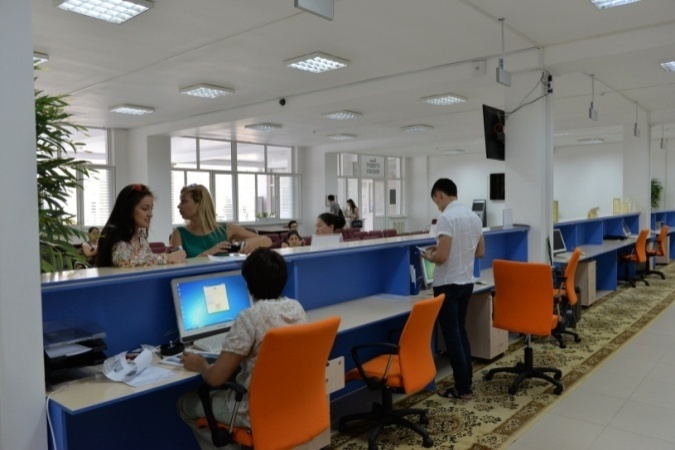 Адрес:                   ЦОС "Керемет", каб.102
Тел.:           	        +7 727 221 – 14 – 43
Режим работы:     по четвергам работают в 
	         ЦОНе Бостандыкского 	         района
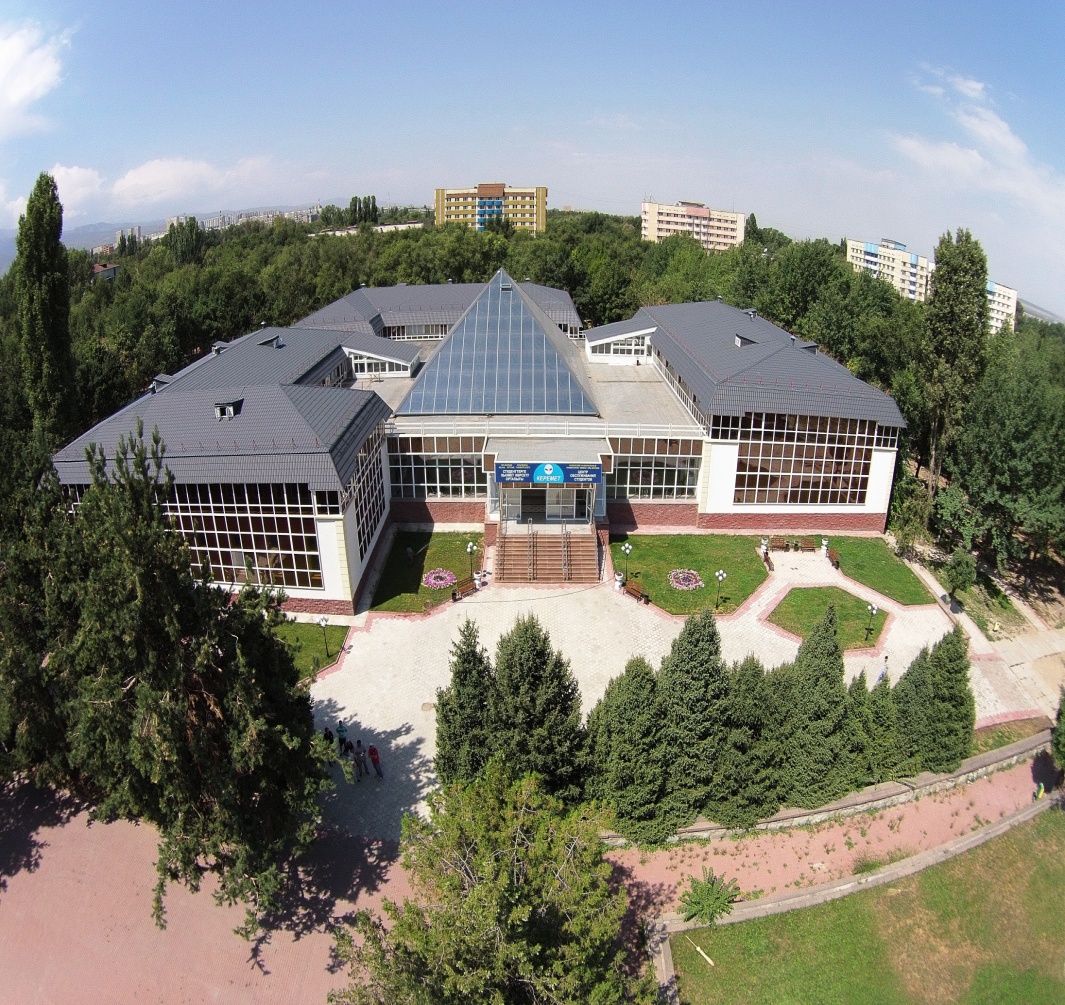 SERVICES ON EDUCATION PROCESS ORGANIZATION
DEPARTMENT OF ACCOUNTING AND REPORTING - advice on economic and financial issues to manage, control, analysis and planning of work with students
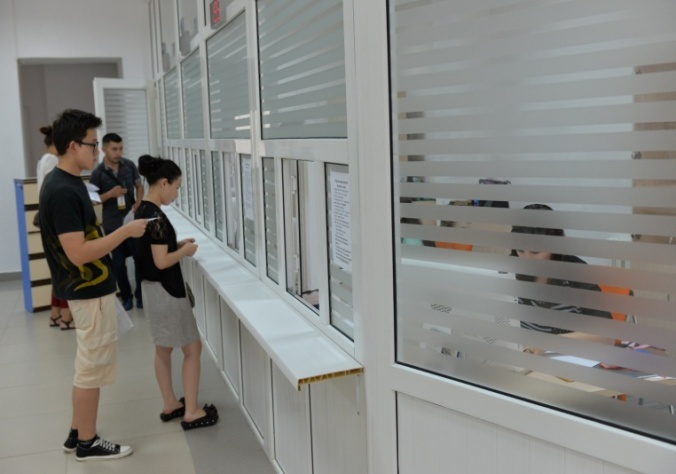 Scholarships
Practices abroad
Students trip
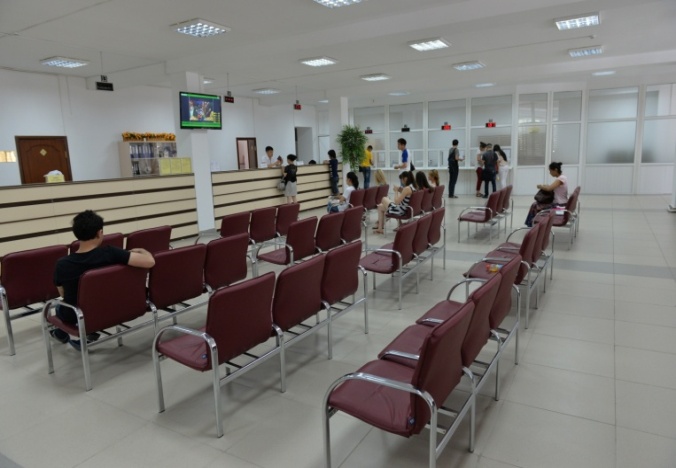 Paid tuition
Students house
Адрес:      ЦОС "Керемет", каб.102
Тел.:          +7 727 221 – 14 – 46	
	       221 – 14 – 47
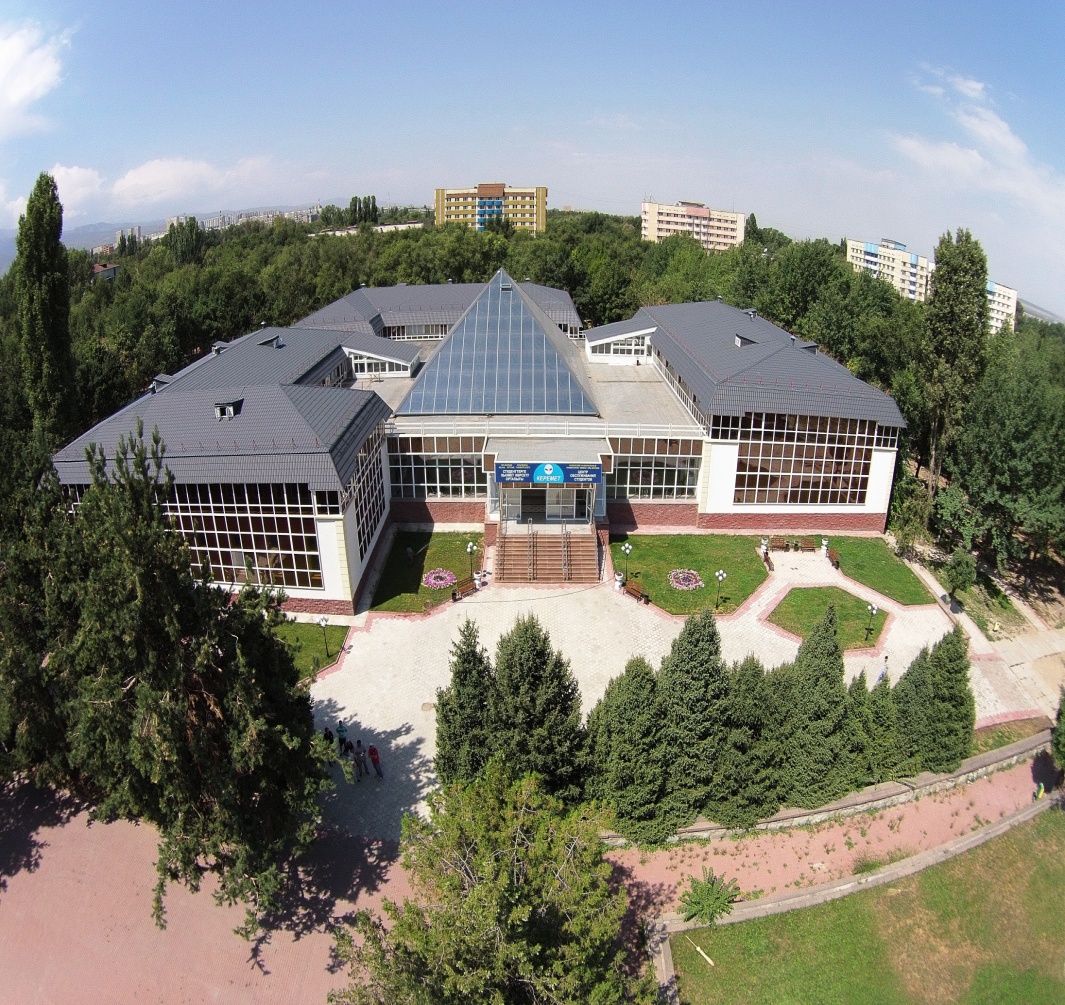 SERVICES ON EDUCATION PROCESS ORGANIZATION
Consultations on international academic mobility
Changing the date / cancel the order on trip abroad
Restoration after learning trips abroad
Students trips  abroad in the framework of the short / long-term academic mobility
DEPARTMENT OF INTERNATIONAL ACADEMIC MOBILITY SUPPORT
Making temporary registration \ reregistration of foreign citizens
Заграничная командировка профессорско-преподавательского состава и сотрудников
The visa extension, issue of exit visa
Visa support
Адрес:            ЦОС "Керемет", каб.102
Тел.:           	 +7 727 221 – 14 – 48
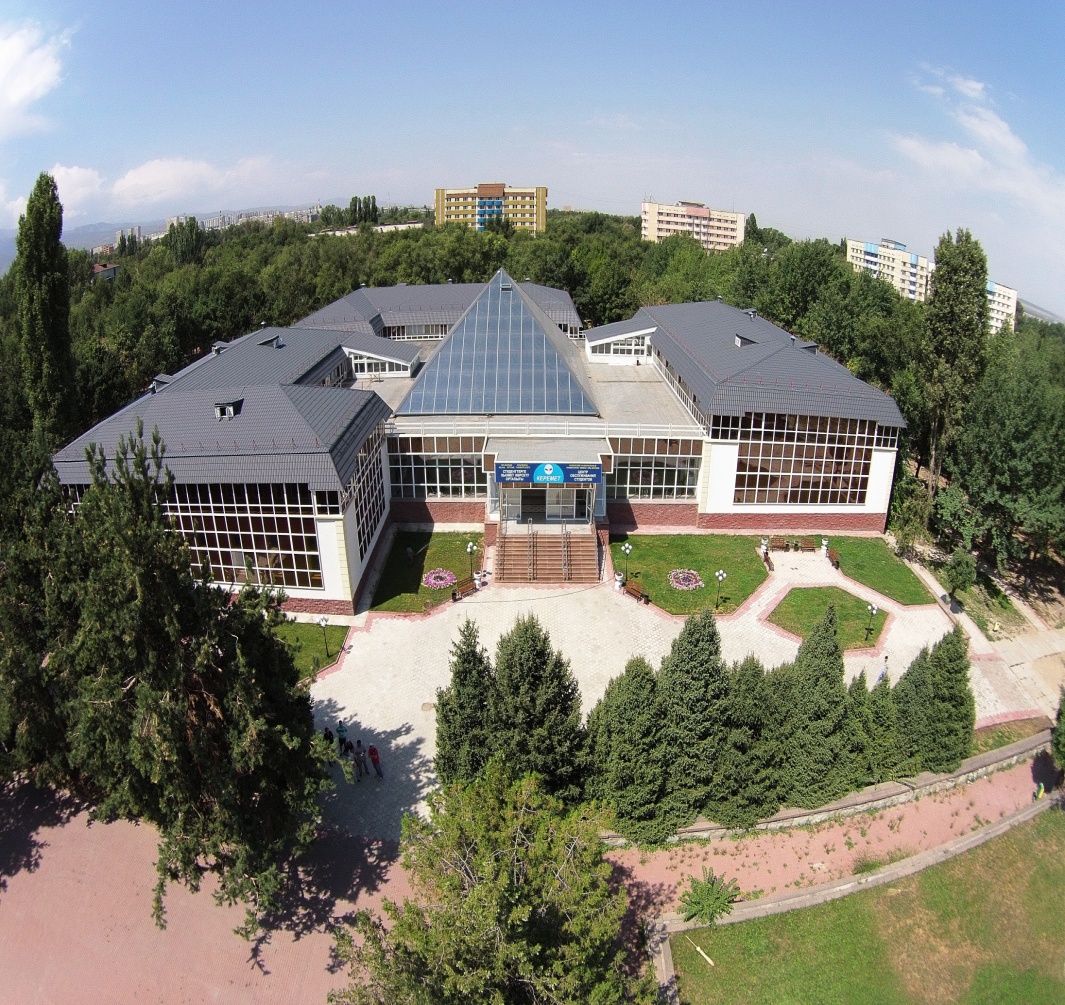 SOCIAL AND ADMINISTRATIVE SERVICES
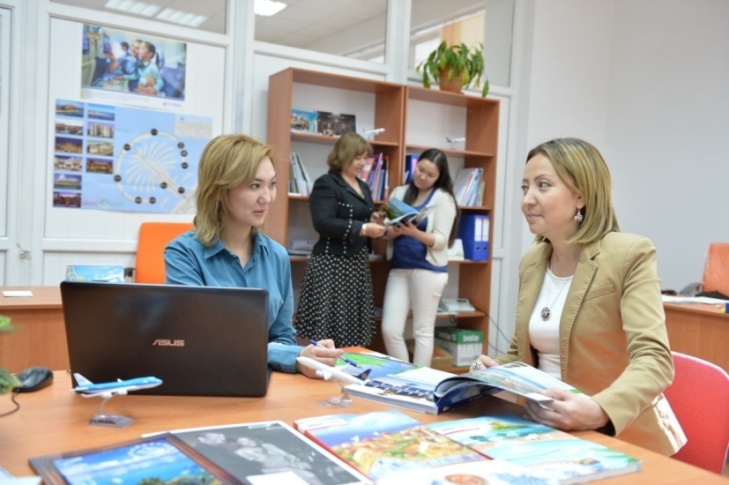 Lawyers, notaries
Air and railway ticket office
Travel agency
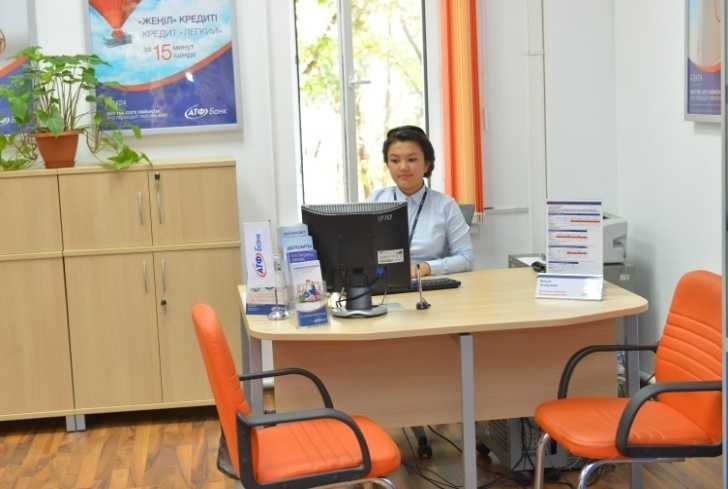 Career and business Centre
bank
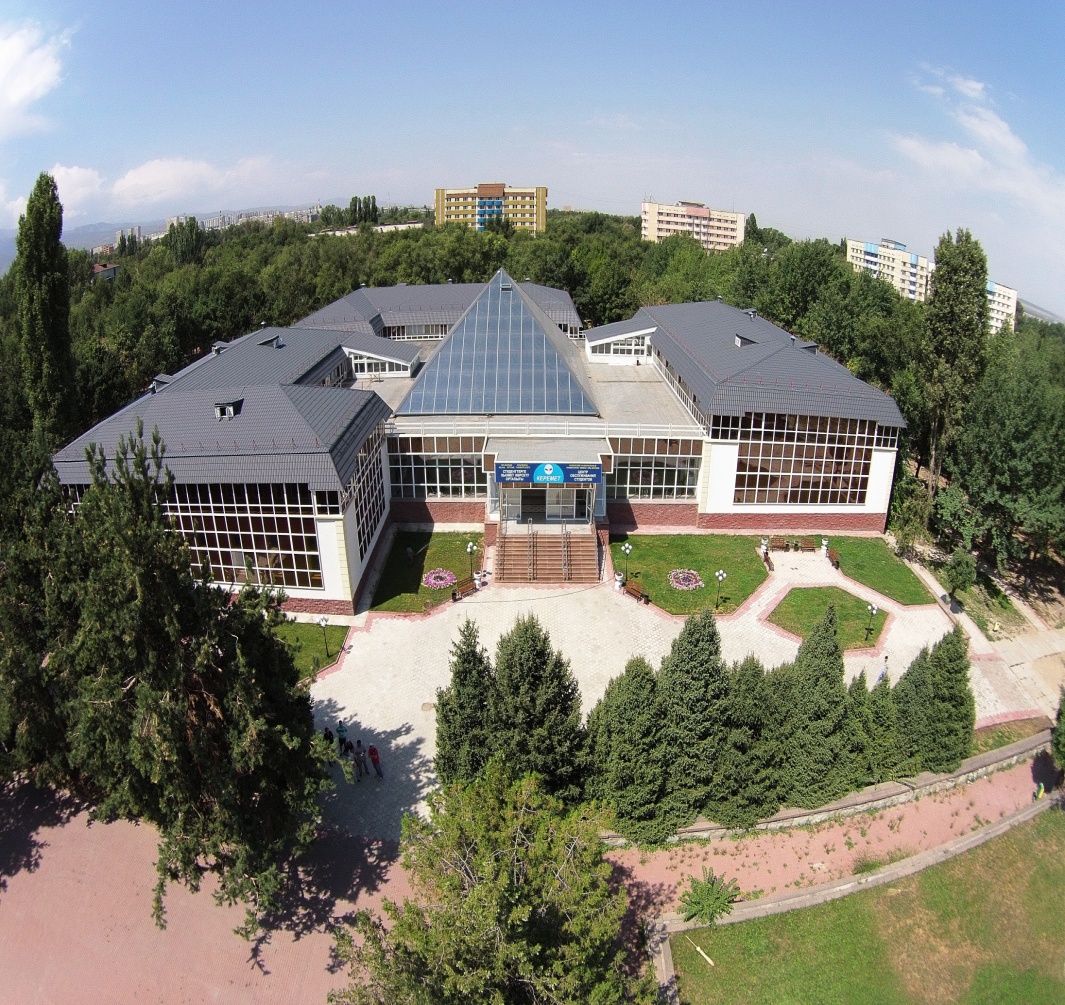 SOCIAL AND ADMINISTRATIVE SERVICES
Informing students about current vacancies
Осуществление платных услуг частным лицам (employees)
CAREER AND BUSSINESS CENTRE–  расширение баз практик и  возможность дальнейшего трудоустройства  студентов КаНУ им. аль-Фараби
Consulting students on summer and other internships
Consultations on making and constructing resumes of students and graduates of Al-Farabi KazNU
Address:   SSC “Keremet", room.107
Tel.:       +7 727 377-33-73
e-mail:    career@kaznu.kz
Cafe
Beauty Saloon
Book 
shop
Photostudio
Cinema
Laundry
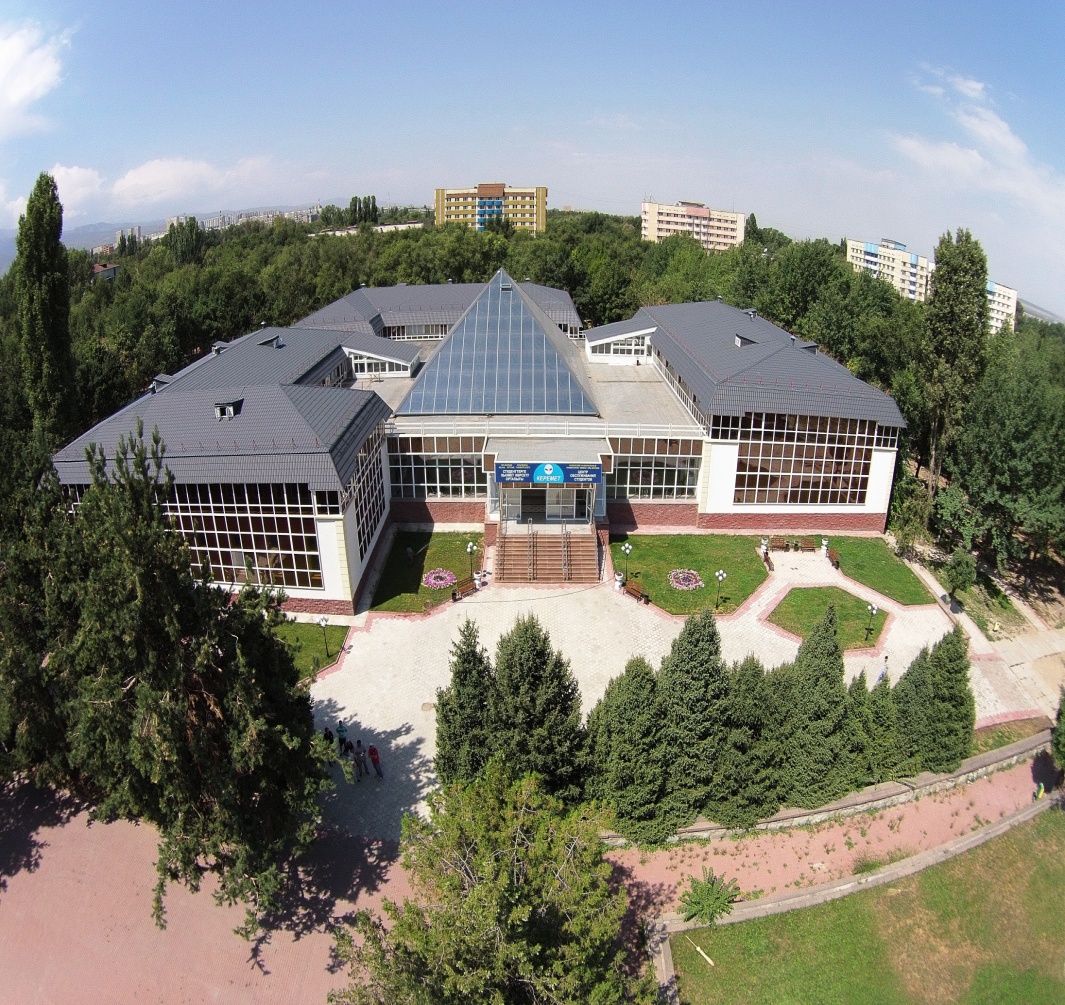 Welfare Services 

COMMERCE AND ENTERTAINMENT SERVICES
Copy centre
Supermarket
Ремонт обуви
Atelier
2
3
4
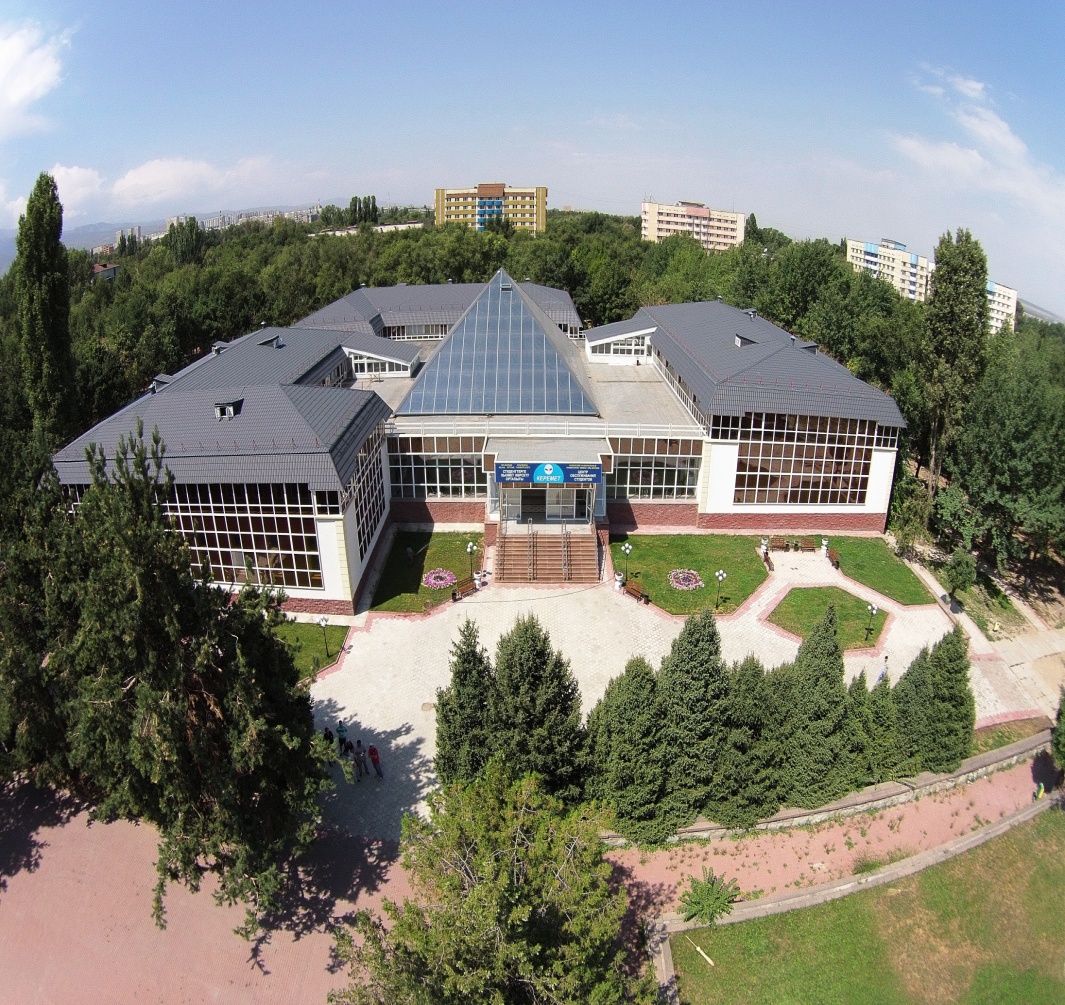 YOUTH CENTRE SERVICES
YOUTH CENTRE – Center of youth policy deals with the implementation of Al-Farabi Kazakh National University
students opportunities.
1
Registration of student organizations and interest clubs
Consultations on social package and provision of social assistance to orphans
Consultation on the implementation of youth projects
Acceptance of applications for membership in student organizations
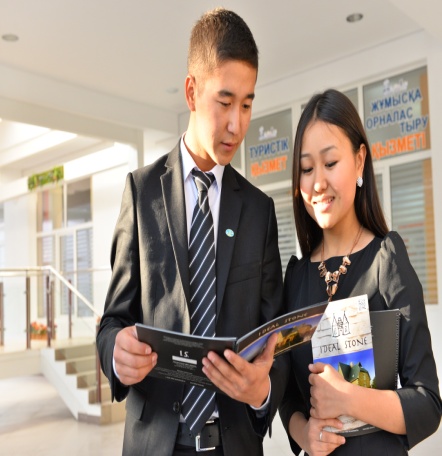 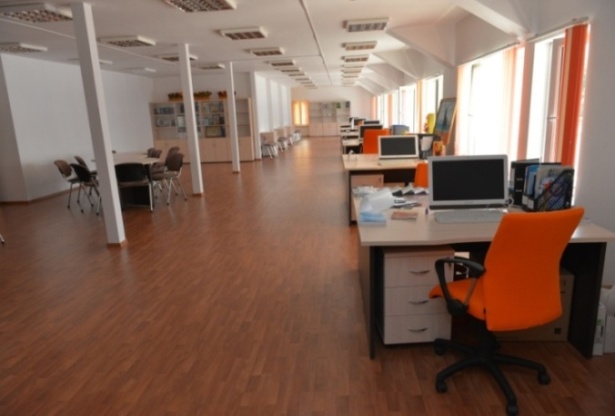 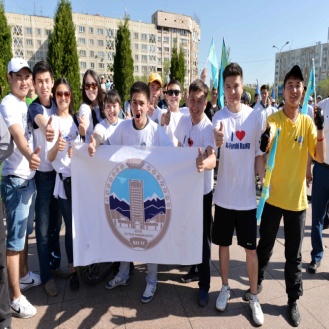 Address:  SSC “Keremet", room. 205
Tel.:       +7 727 221 – 14 – 51
DIAGNOSTIC CENTRE SERVICES
The Center conducts screening tests, diagnosis and counseling of students and faculty members of the University
In Diagnostic Center of Al-Farabi  Kazakh National University presented modern medical equipment that meets international quality of medical services.
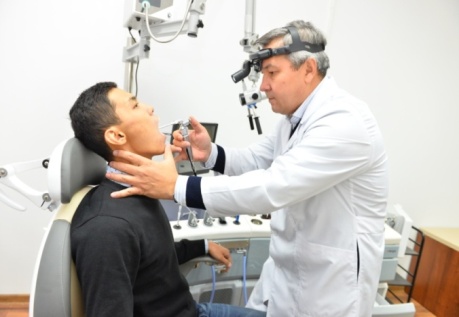 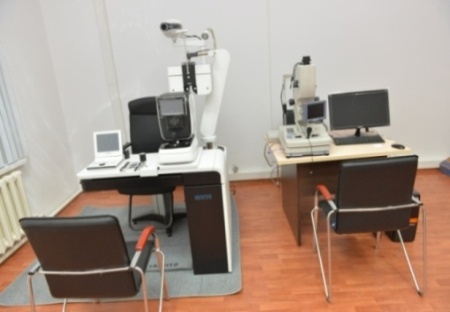 Ambulatory diagnosis, treatment and advice:
Internist, pediatrician and GP
Surgeon: children and adults
Otolaryngologist: baby and adult
Ophthalmologist: children and adults
Neurologist: children and adults
Urologist: children and adults
Obstetrician-gynecologist
Gastroenterologist,cardiologist
Trauma orthopedist children and adult
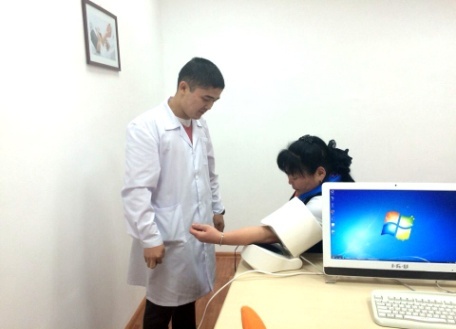 Address:    SSC “Keremet", 
Tel.:       +7 727 221 – 14 – 44
Website: smarthealth.kz
STUDENTS SERVICE CENTRE  «KEREMET»
Address:         Al-Frabi Ave, 71 
Website:       keremet.kaznu.kz
e-mail:
Contact number:  +7 (727) 221 14 11

Working hours:
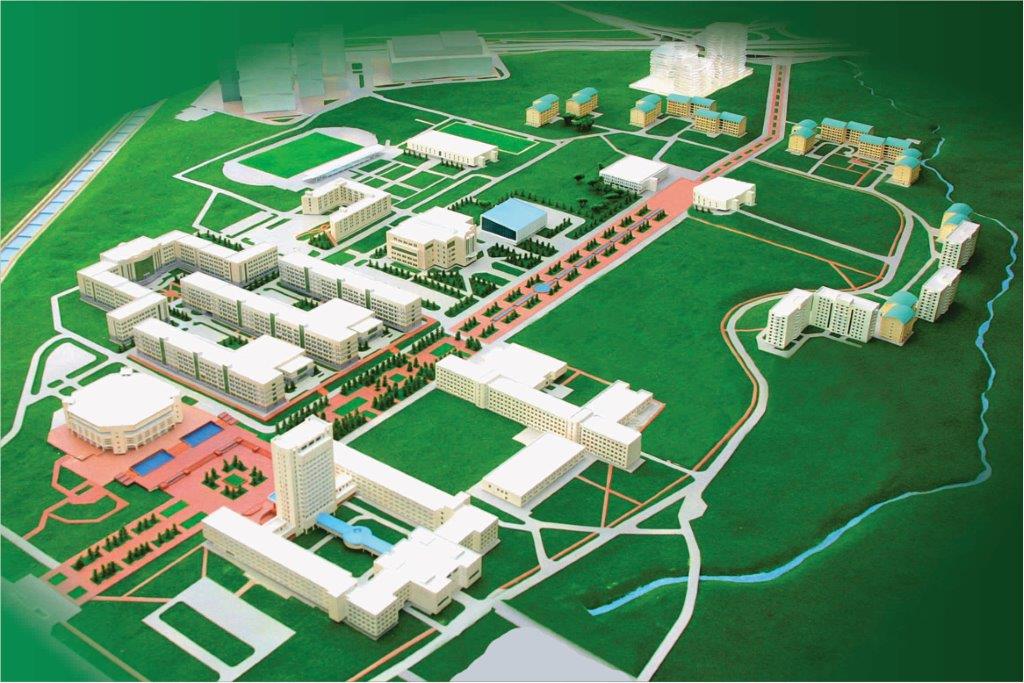 Mon	900–1800
Tue      	900–1800
Wed	900–1800
Thu 	900–1800
Fri 	900–1800
Sat	900–1300 
Sun     	выходной